DO NOW
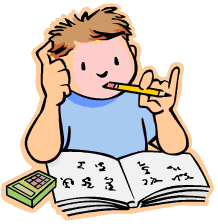 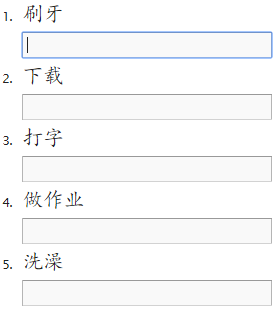 A
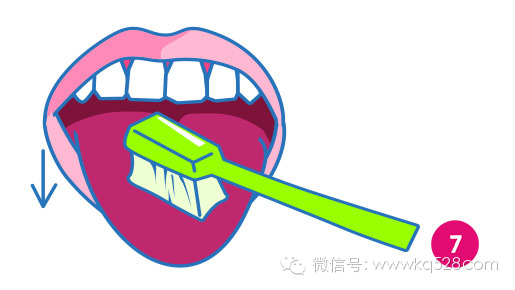 B
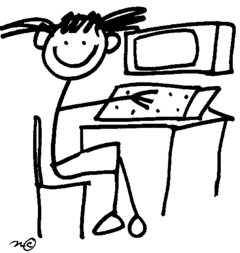 C
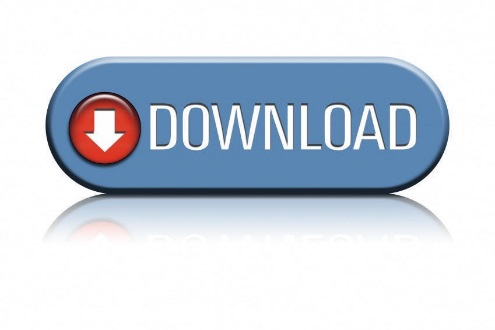 D
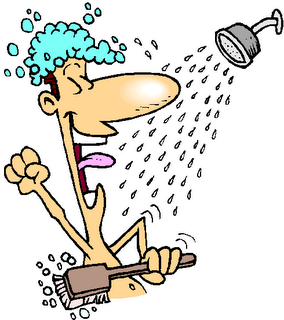 E
Task 1: Choose 3 out of 6 pictures to write about using:
做作业
玩电脑游戏
他做完作业以后玩一会儿电脑游戏。
He plays a little bit computer games after he finishes doing homework.
He V. a little bit N. after he V. N. .
他V.完N.以后V.一会儿N.。
The 1st character in each word is the V., the rest is the N.
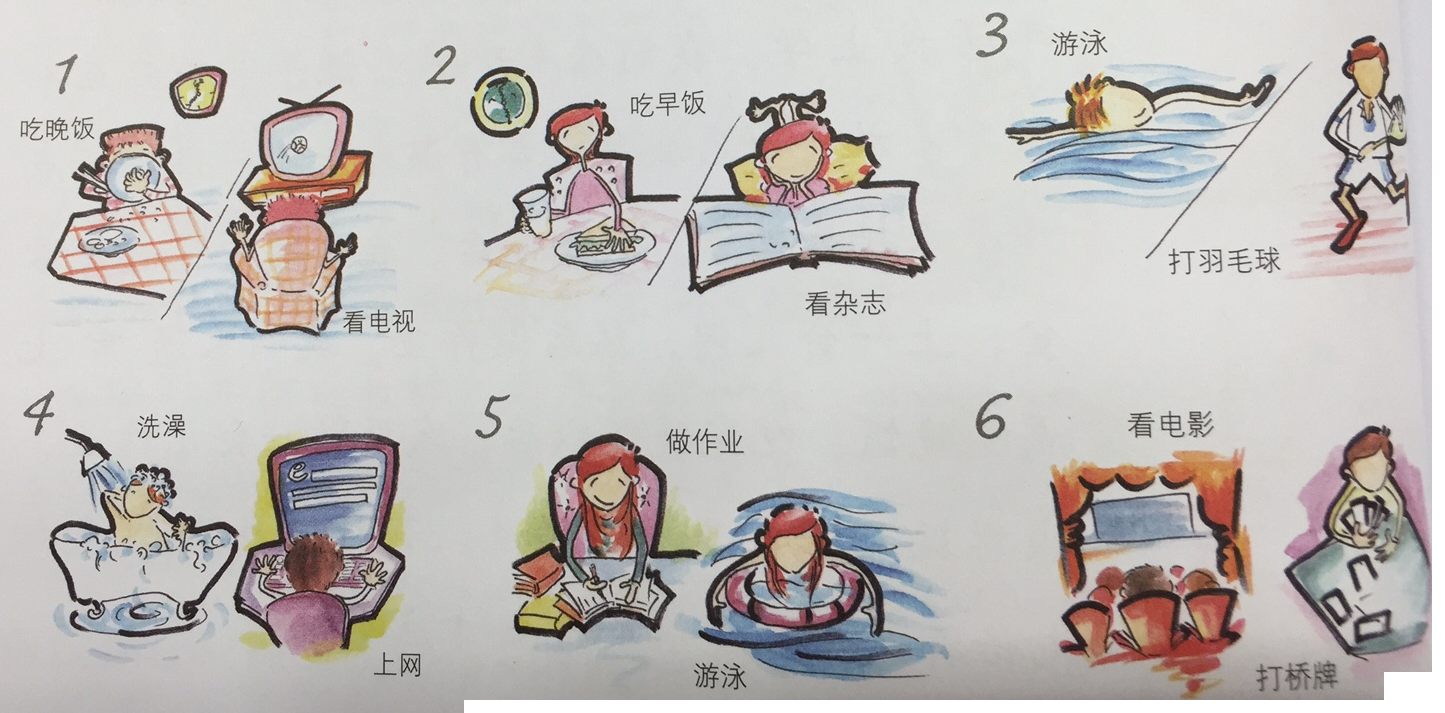 Task 2  QUIZLET Routines 16 each section is 20%    
Learn-Make sure you finish 100% 


Speller-Make sure you finish 100%







Scatter-The time needs to be within 35 seconds.


Test- Create New Test after you change the settings to:
NOTES:
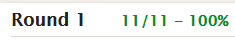 16/16
This number has to be 100
This number doesn’t matter.
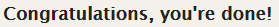 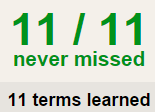 16/16
The comment doesn’t matter.
16
This number has to be 12
This number has to be less than 40
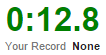 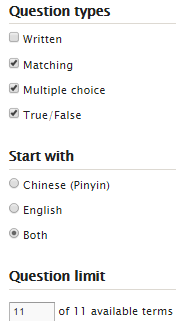 16 of 16
Task 3 – Groups of 2 students
 Change the letter into a dialog. 

You need to at least cover the following question types:

Name: 我叫王大年。 （1）


Age: 我今年十五岁。（1）


几点: 我每天早上六点半起床。（3）


谁: 妈妈开车送我上学。          （2）


吗: 我每天回家先吃一点儿零食。 （2）


什么: 我每天八点开始上课。…  (3)
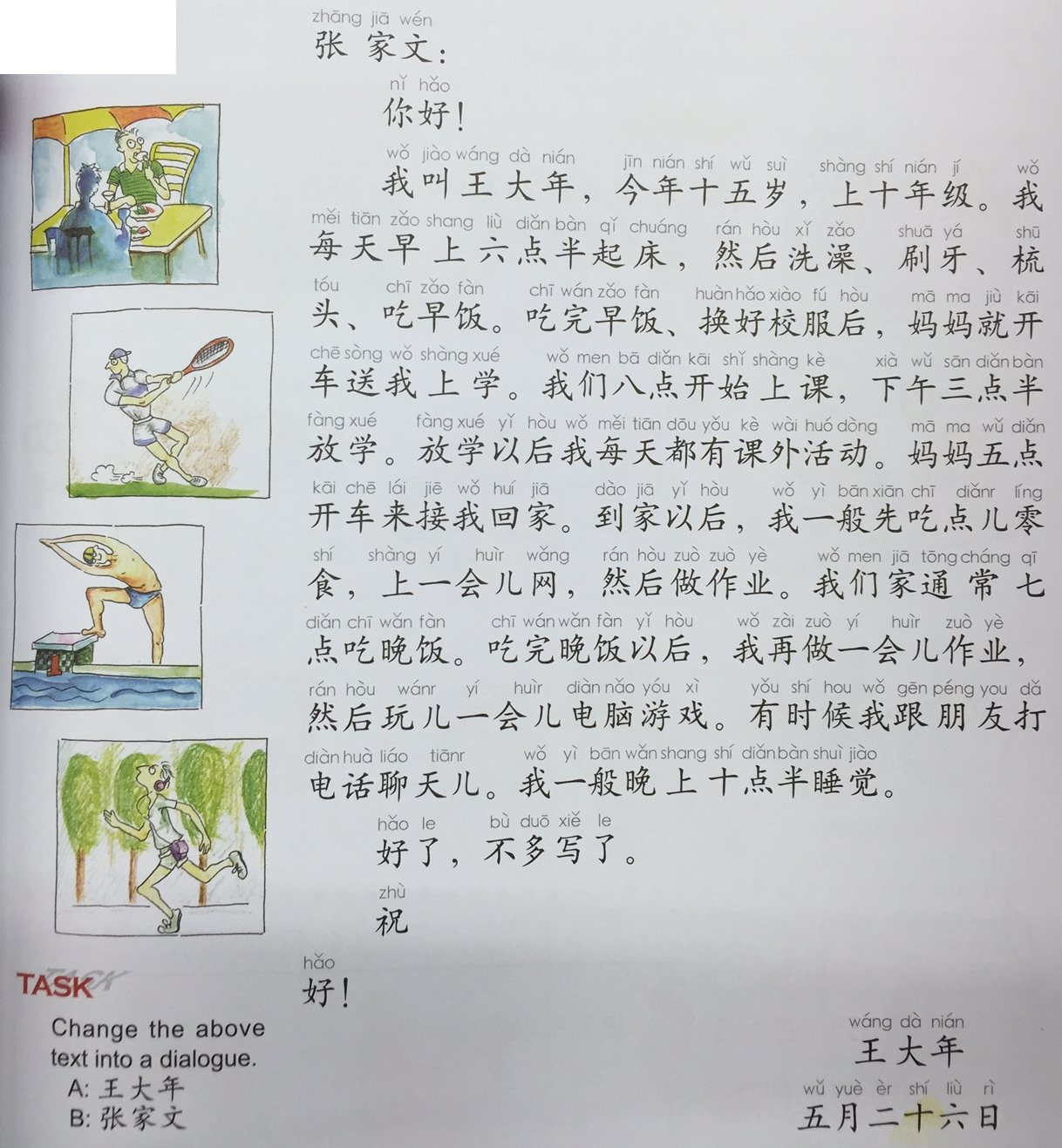 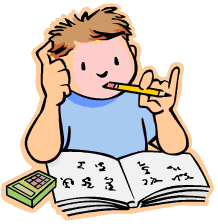 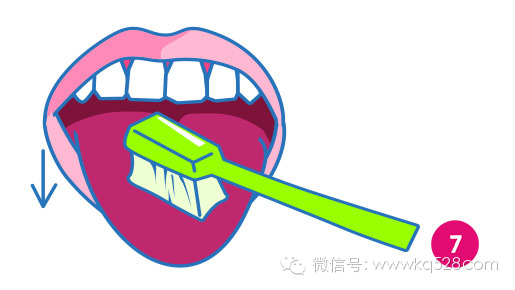 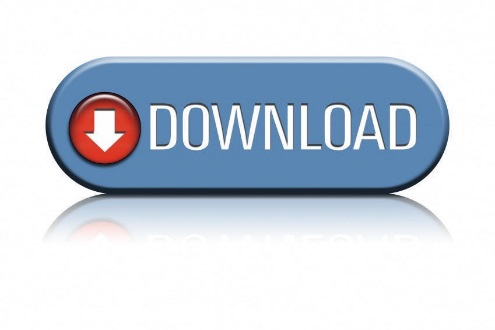 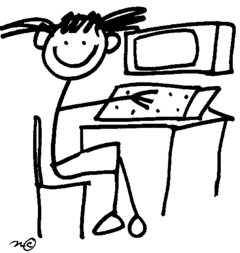 吃零食
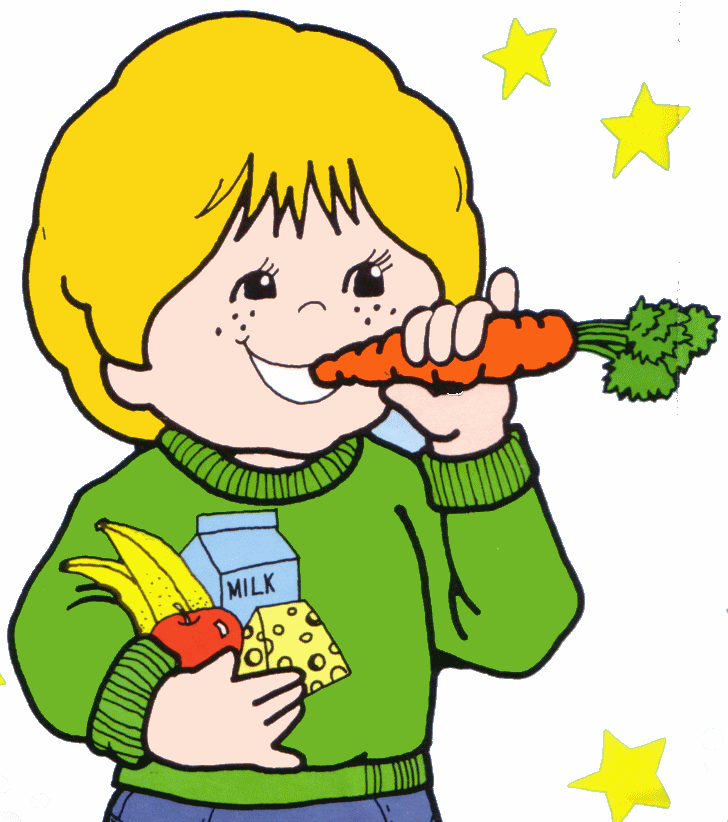 写作业
下载
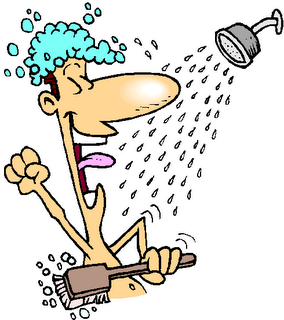 打字
洗澡
刷牙